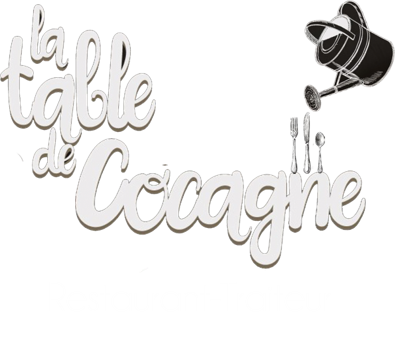 Le menu de la semaine
Vendredi  6 mars  

Velouté de légumes
Petits croutons 


Quiche aux légumes 
Salade    

(menu végétarien) 
Menu 13 €
Mardi  3 mars

Lasagne bolognaise 


Crème 
à la noix de coco  



Menu 15 €
Jeudi  5 mars

  Waterzoi au poulet 
Riz basmati 


Gâteau à l’orange 



Menu 15 €
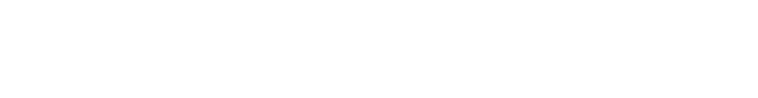 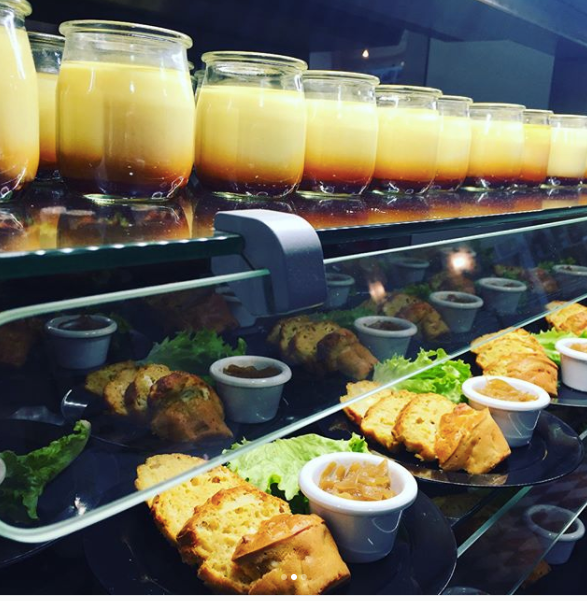